Virtual Interest Group Week
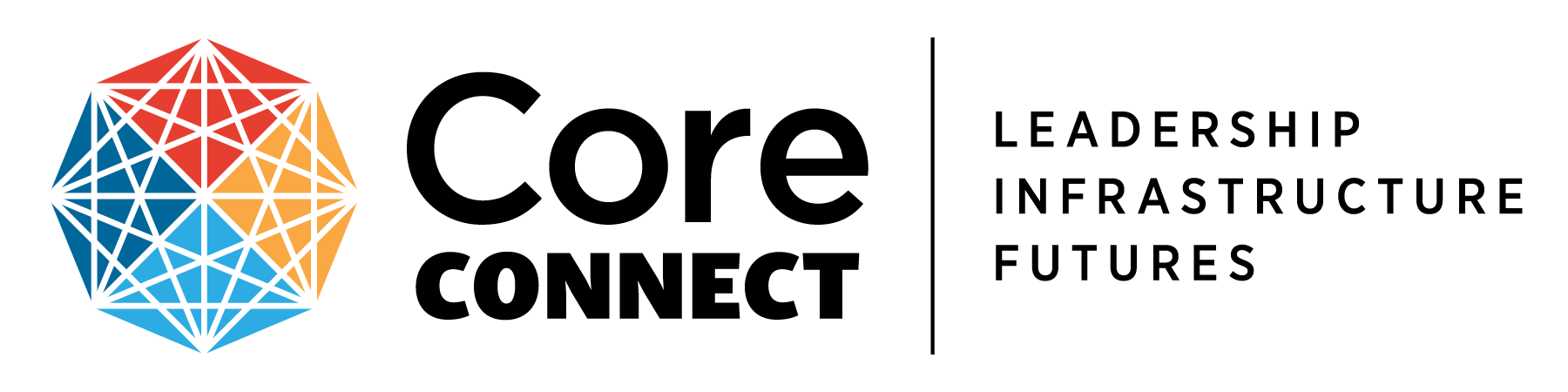 Copy Cataloging Interest Group
February 4, 2021, 12-1 pm (CT)
Panelists
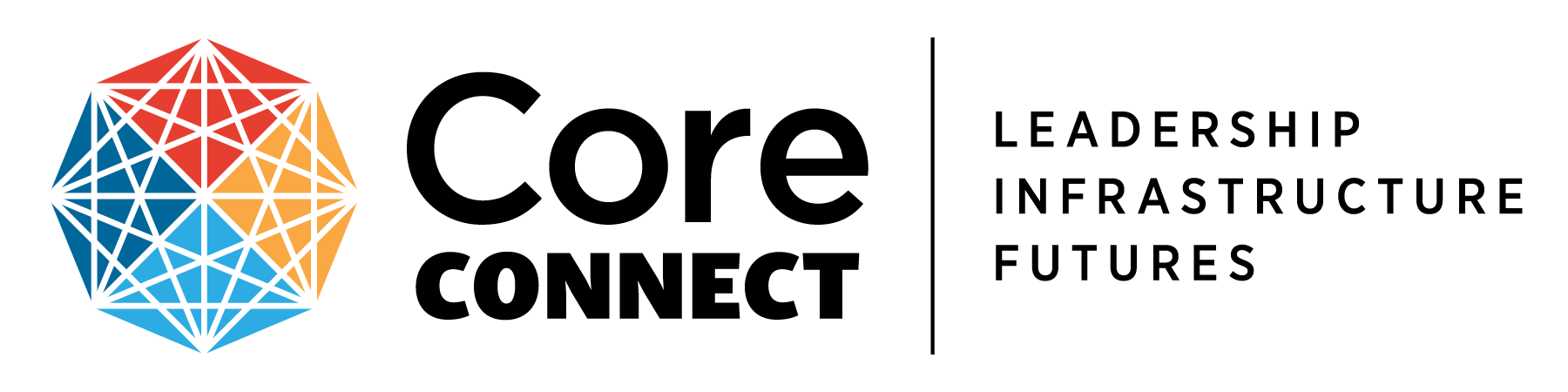 Jeanette Norris
	Manager, Monographic Cataloging Latin Script 	Unit, Technical Services, Yale University Library
Lia Ryland
	Cataloging and Metadata Coordinator/Catalog 	Librarian, Collection Management Services, San 	Francisco State University
Rebecca Belford 
	Technical Services Librarian, Oberlin Conservatory 	Library
TJ Kao
	Head of Metadata Creation, Content Support Services, 	Peter J. Shields Library, University of California, Davis
Copy Cataloging Interest Group

Nerissa Lindsey, Co-ChairTachtorn Meier, Co-Chair
Rachel Berman Turner, Vice Co-ChairKeiko Suzuki, Vice Co-Chair
Poll #1: Are your libraries physically open?
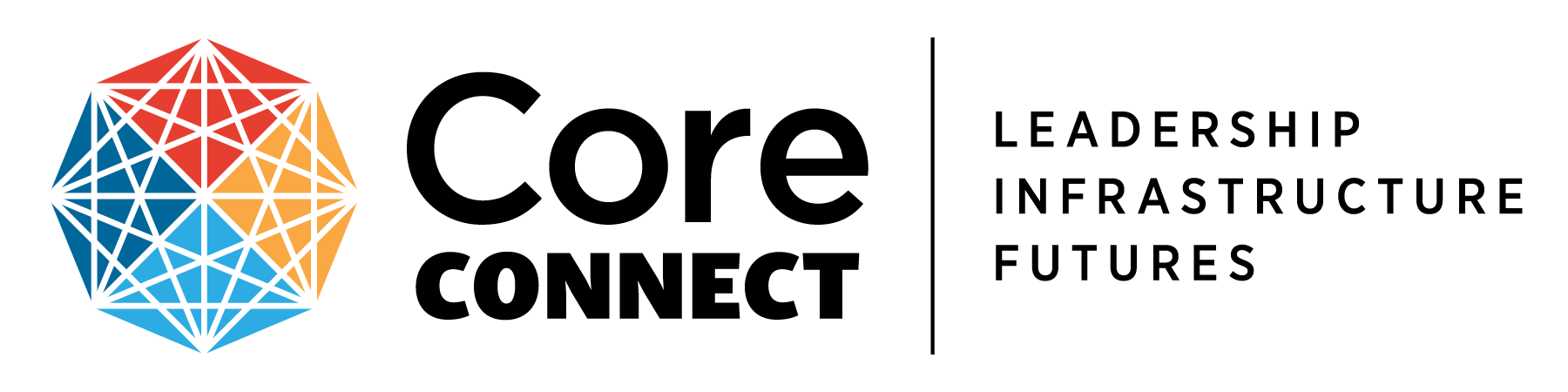 Yes, fully
Yes, partially
No, not really
Other answers
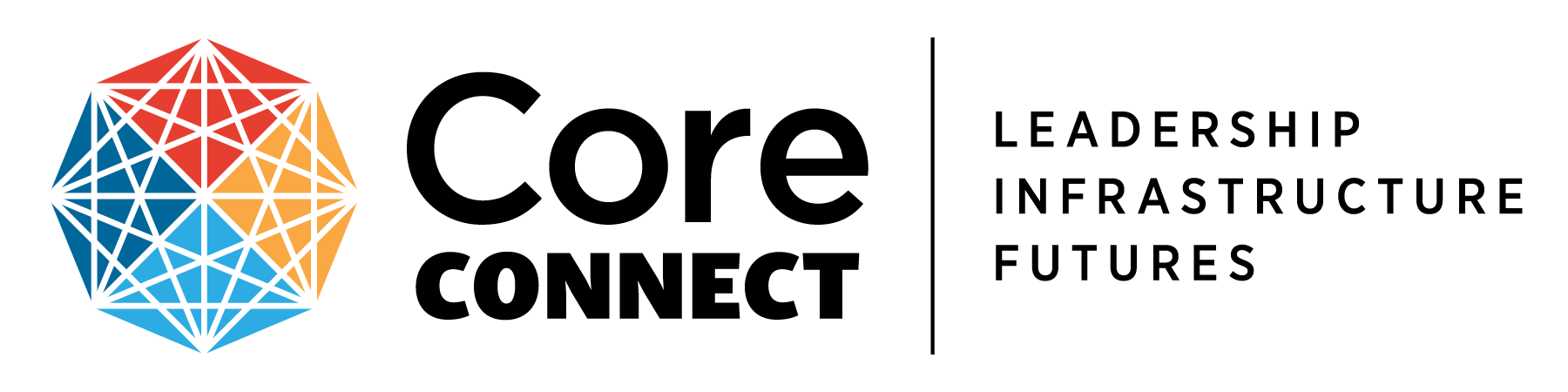 Question #1
What was the beginning of the pandemic like at your library? (Jeanette, Lia, Rebecca, TJ)
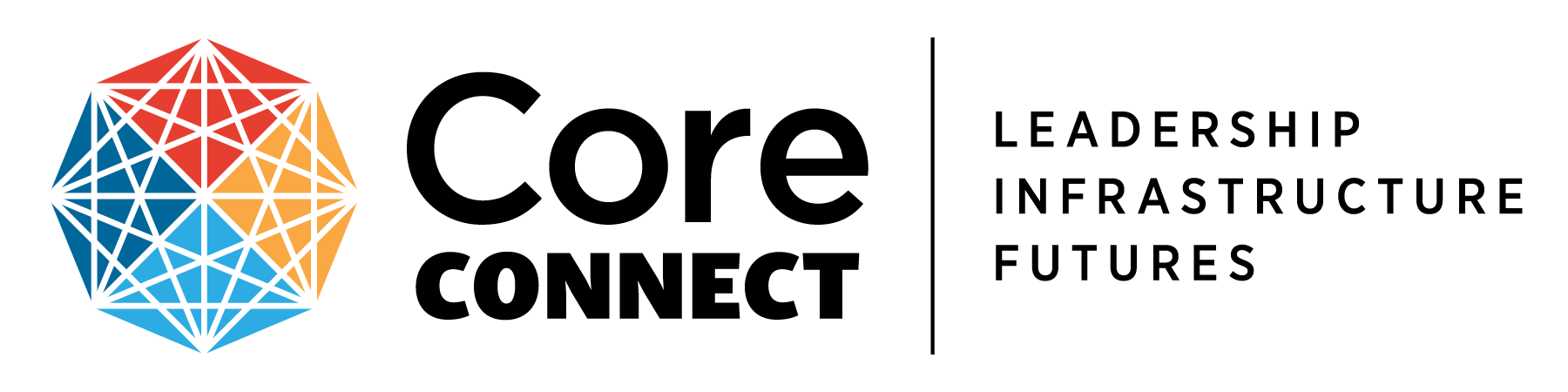 Question #2
What is the most challenging aspect of coordinating
cataloging workflow during the pandemic?  
(Lia, Rebecca, TJ, Jeanette)
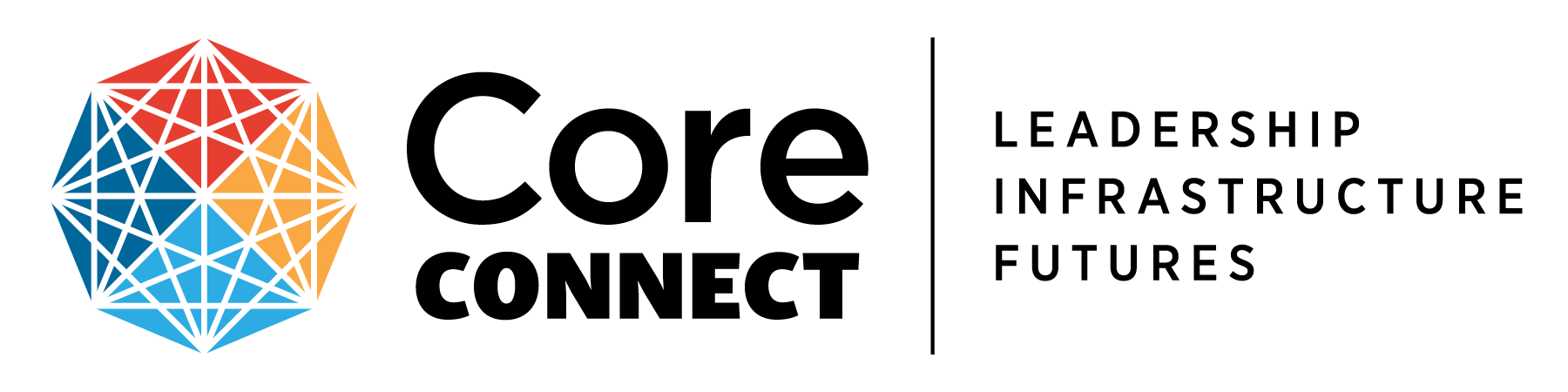 Question #3
What is your current configuration like in terms of remote and onsite work? How do you facilitate collaborative work? 
(Rebecca, TJ, Jeanette, Lia)
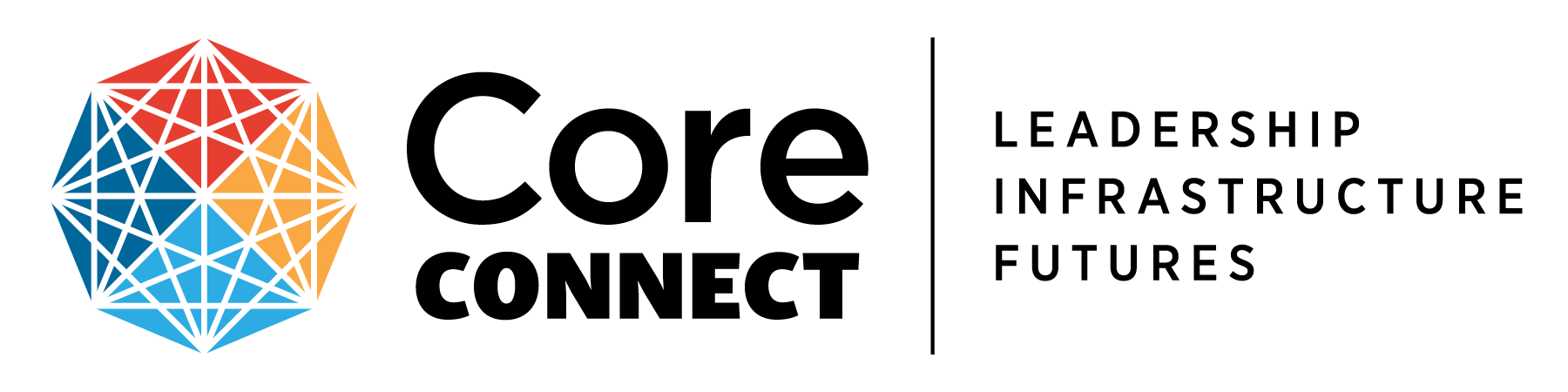 Question #4
Were there existing cataloging or cataloging related workflows that could be done remotely? 
(TJ, Jeannette, Lia, Rebecca)
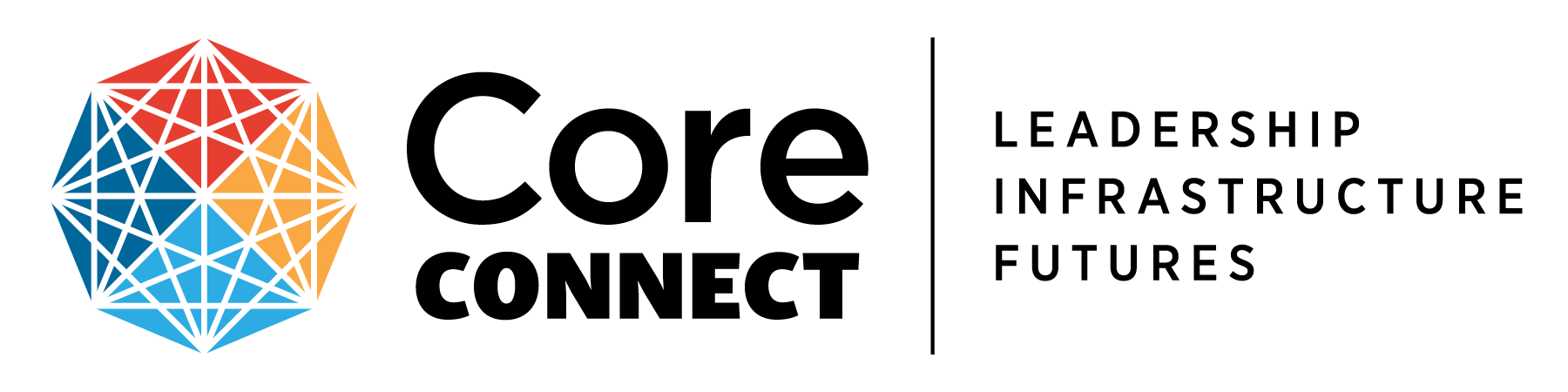 Question #5
How did you provide support to your staff in their transition to working from home? And how did you address the technical challenges of working from home? 
(Jeanette, Lia, Rebeca, TJ)
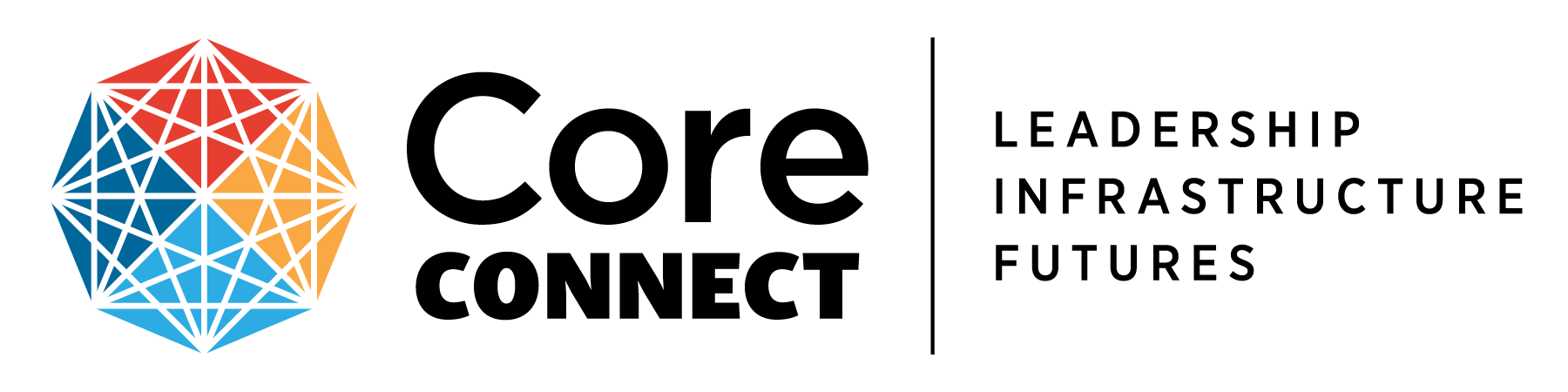 Question #6
What types of work are you holding off this period? 
(Lia, Rebecca, TJ, Jeannette)
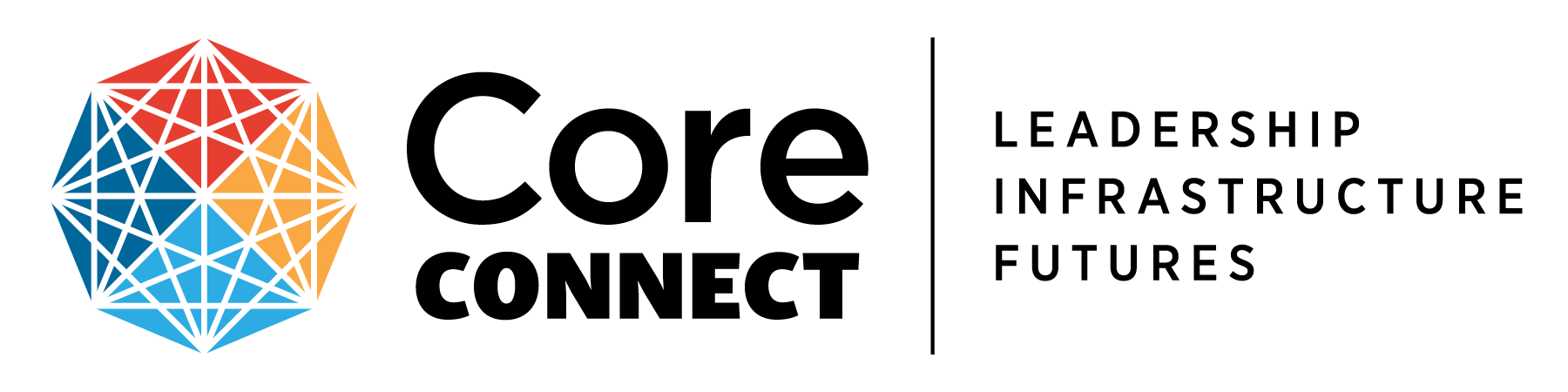 Question #7
How do you balance the safety of your staff and their productivity (if working onsite)? 
(Rebecca, TJ, Jeanette, Lia)
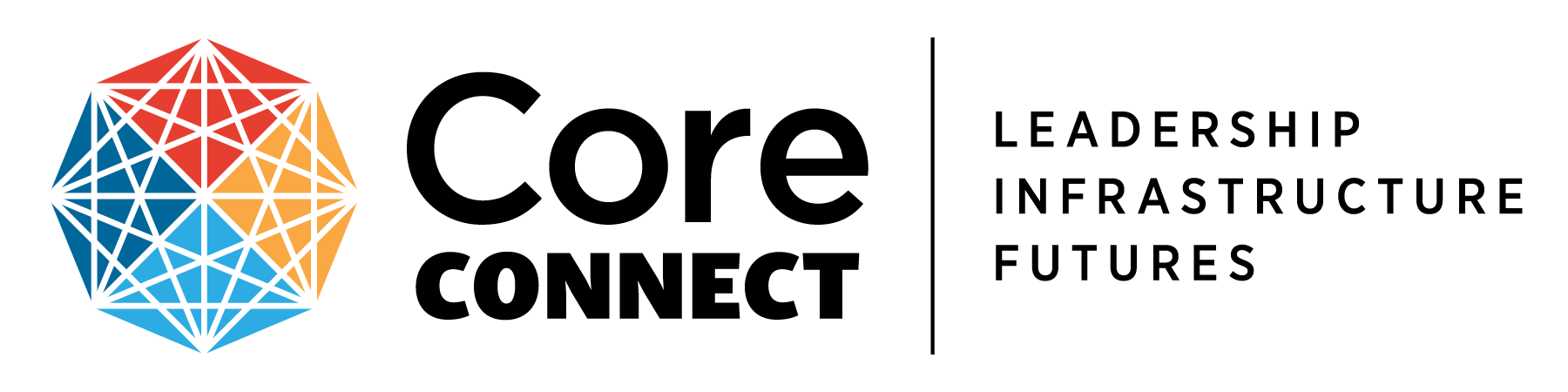 Question #8
Are there any cataloging workflows that were implemented because of the COVID-19 period that may become permanent after the pandemic? 
(TJ, Jeanette, Lia, Rebecca)
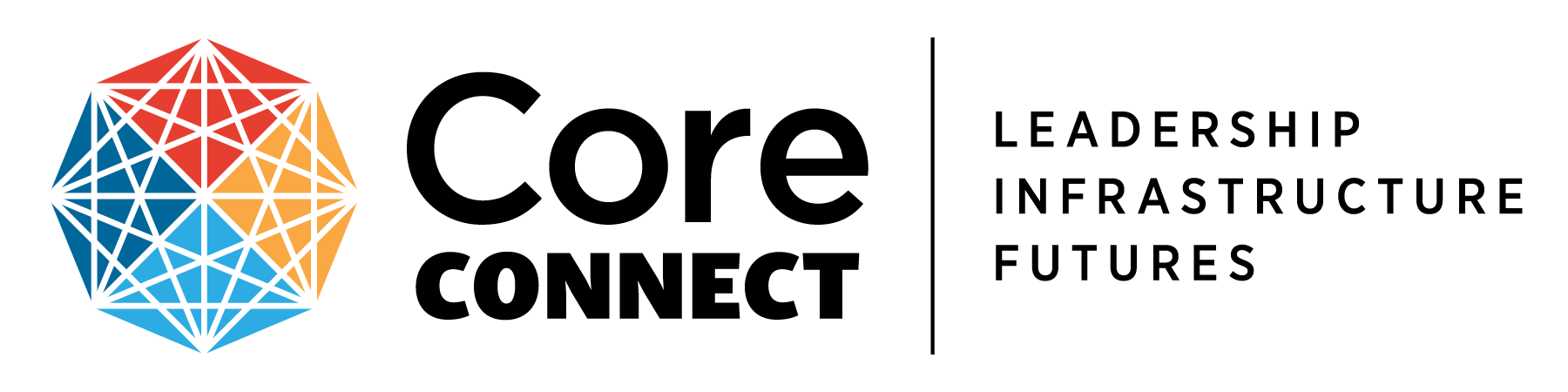 Question #9
Are there currently plans for returning to work full time onsite? What have these discussions been like? 
(Jeanette, Lia, Rebecca, TJ)
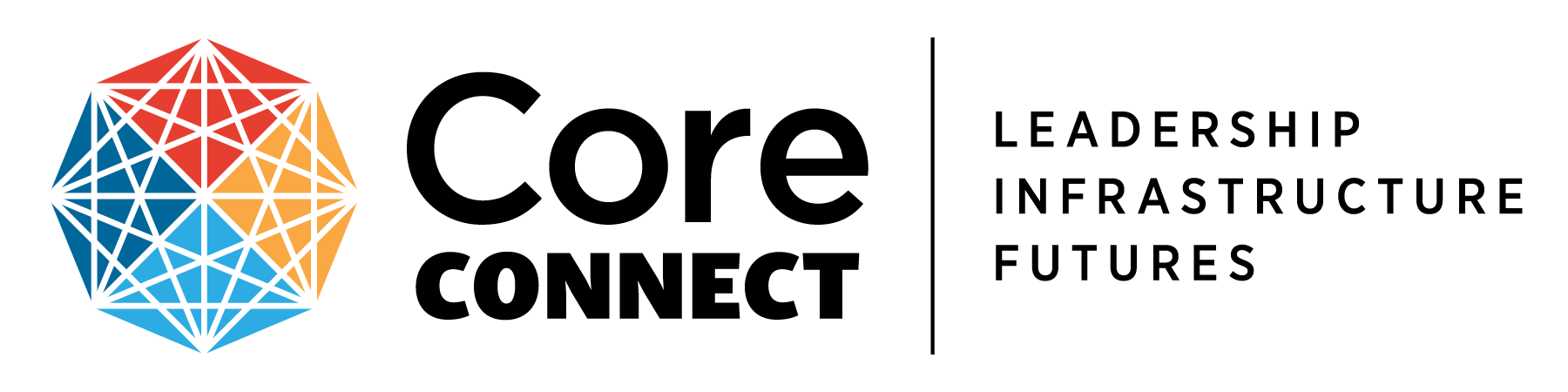 Question #10
What work has been negatively impacted by having to work remotely? 
(Rebecca, TJ, Jeanette, Lia)
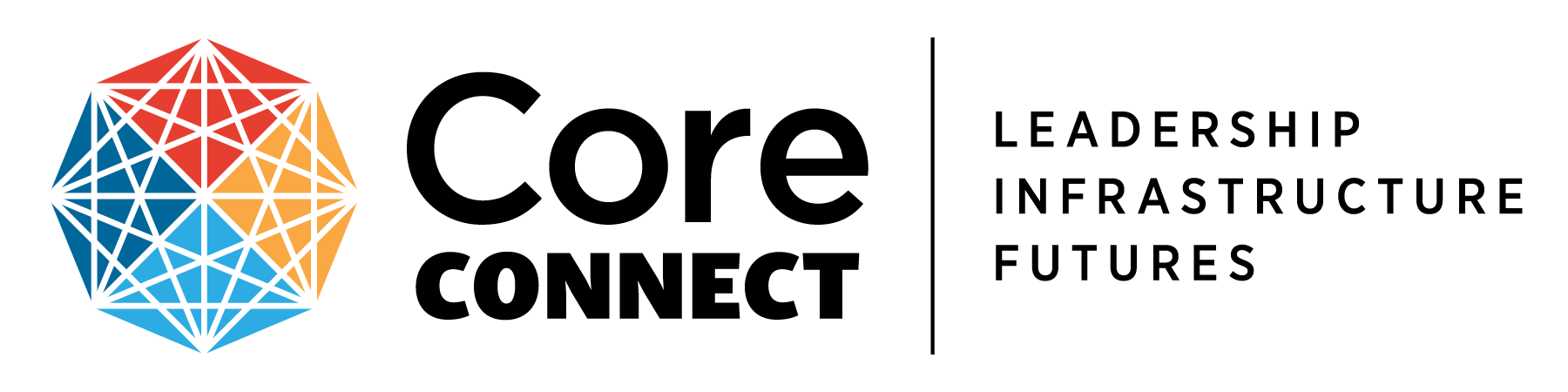 Question #11
What are some positive experiences you’ve gained from this period?
 (Lia, Rebecca, TJ, Jeanette)
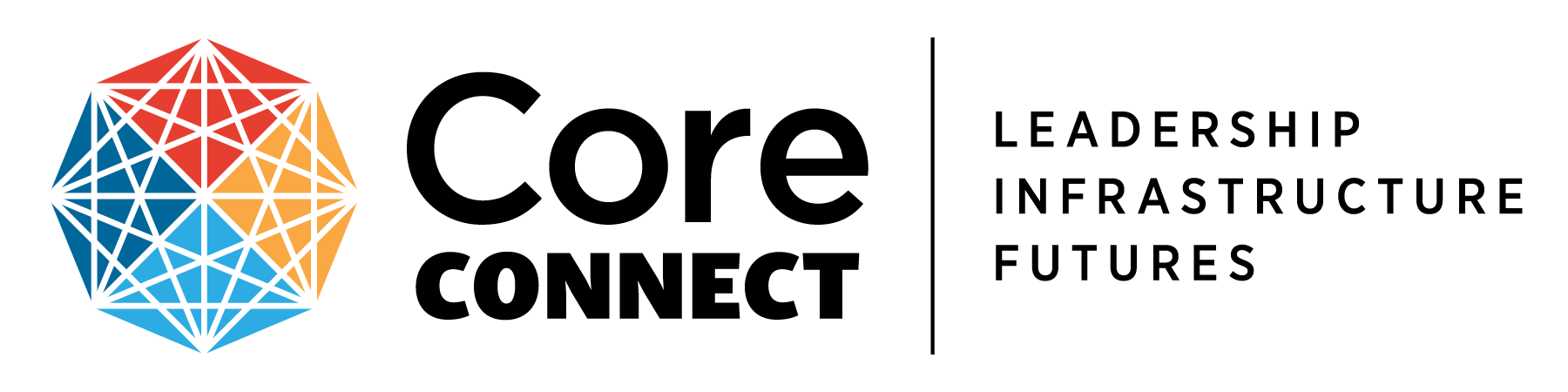 Other questions?
Thank you!!!
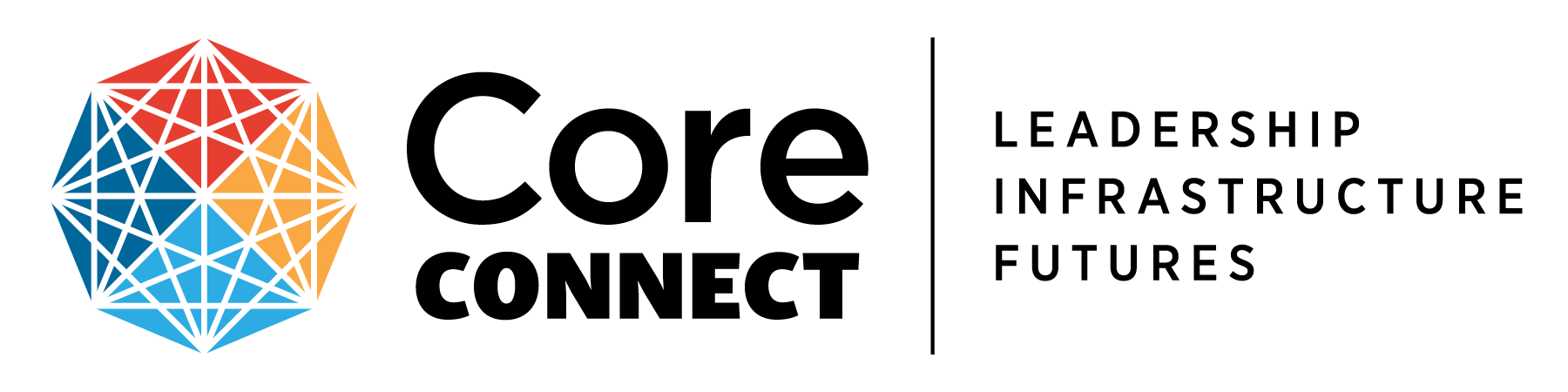 Copy Cataloging Interest Group
Nerissa, Tachtorn, Rachel, and Keiko